§2 Ongelijkheid en emancipatie
Hoe werd in 1848 de Tweede kamer gekozen

Hoe breidde het kiesrecht zich tussen 1848 en 1887 uit?

Hoe kwamen de socialisten en de confessionelen op voor hun rechten
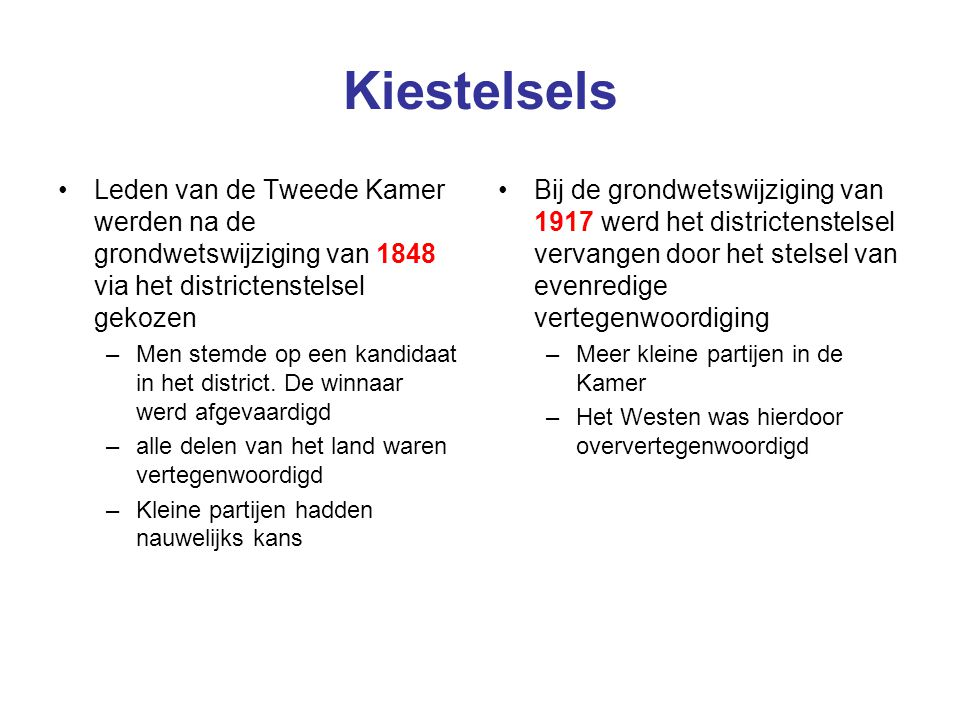 2.1 Tweede Kamerverkiezingen in 1848
districtenstelsel

kiestelsels

censuskiesrecht:
kiesrecht voor rijke mannen
(ongeveer 11%)
2.2 het kiesrecht breidt zich uit
Politieke groepen in 19e eeuw
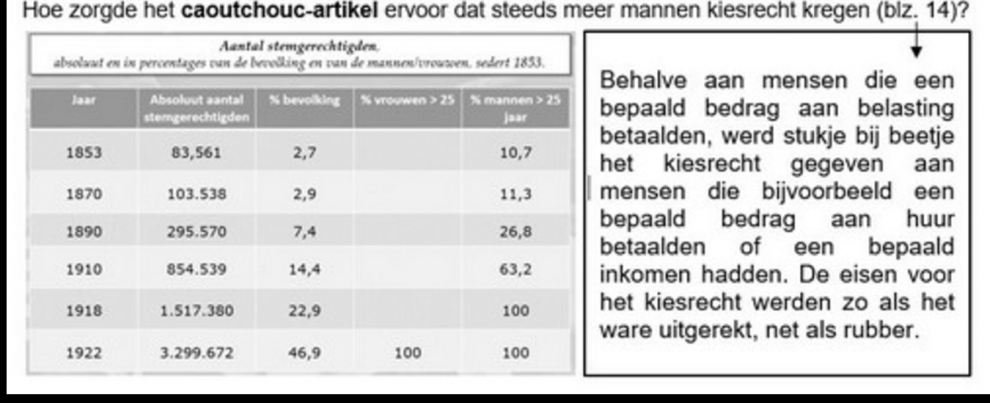 Caoutchouc-artikel
1887  uitbreiding grondwet op gebied van kiesrecht
Waarom was deze uitbreiding onduidelijk?
2.3 socialisten en confessionelen komen op voor hun rechten
protestanten = meerderheid               
                                                                  confessionelen
  katholieken  =  minderheid
    gelijke rechten door grondwet 1848
  
    emancipatie
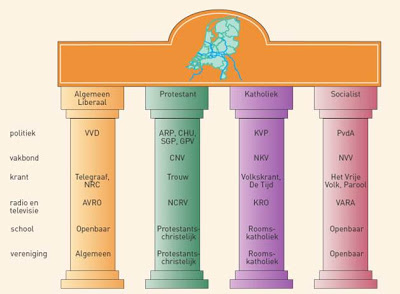 Schoolstrijd
openbare scholen                              bijzondere scholen

                          vraag: wie betaalt bijzonder onderwijs?

Liberalen+socialisten: overheid betaalt alleen openbaar onderwijs

Confessionelen:  overheid moet betalen voor alle onderwijs